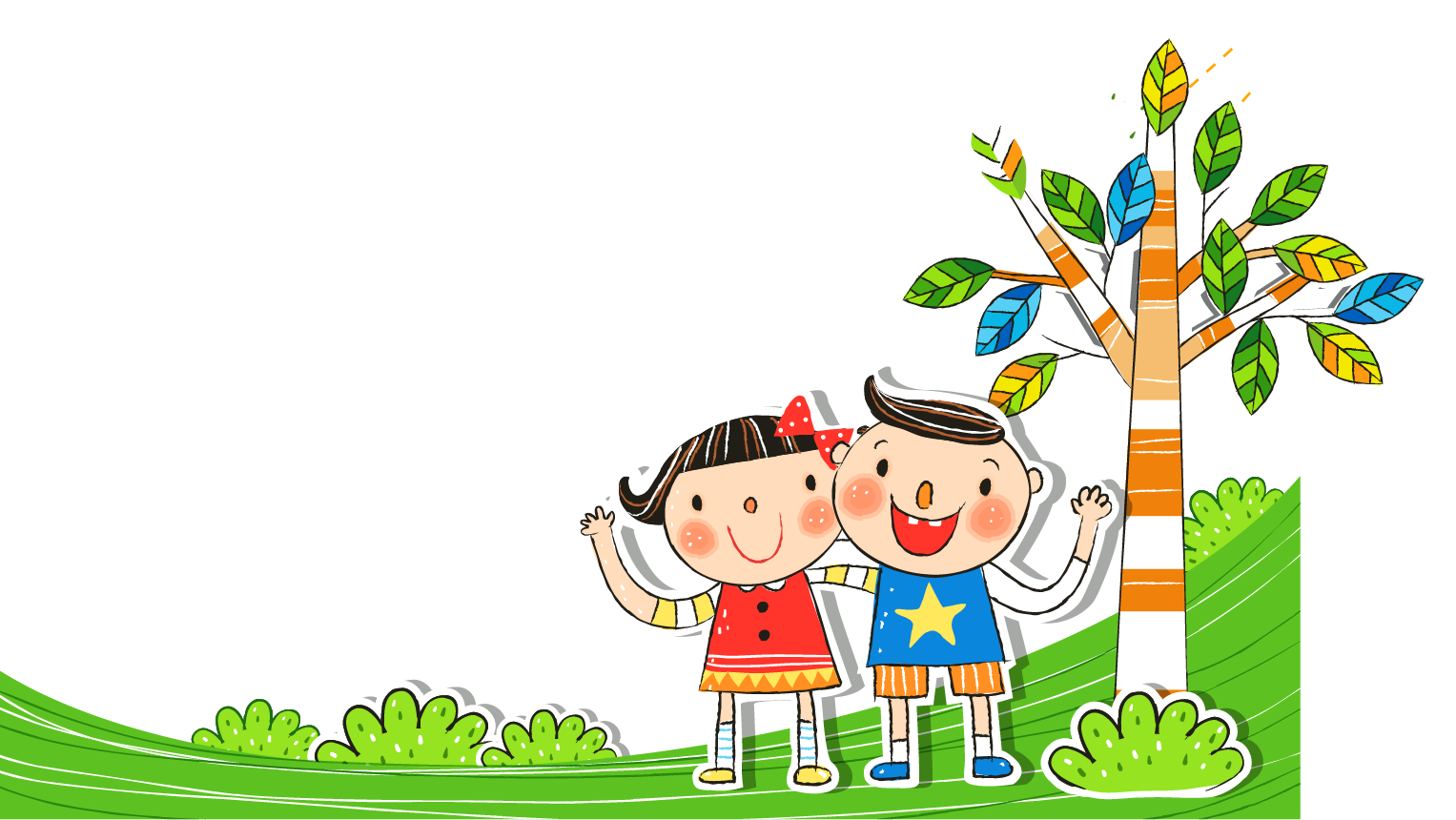 Xin chào các em!
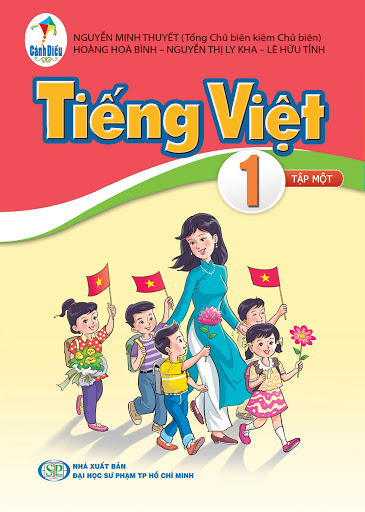 KiÓm tra bµi cò
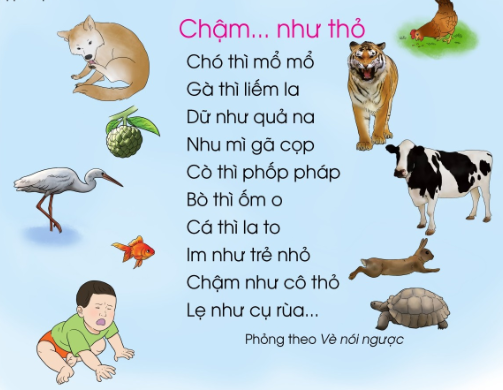 Đọc
ViÕt b¶ng con
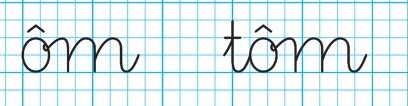 Tæ 1 + 3
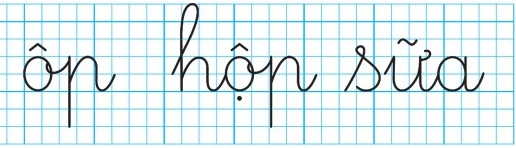 Tæ 2 + 4
Thứ ……….ngày ……… tháng …… năm 2020
Tiếng Việt
¬m – ¬p
Bài 48:
¬m
¬p
1. Lµm quen
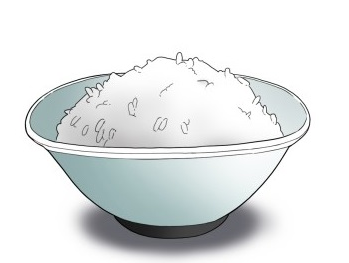 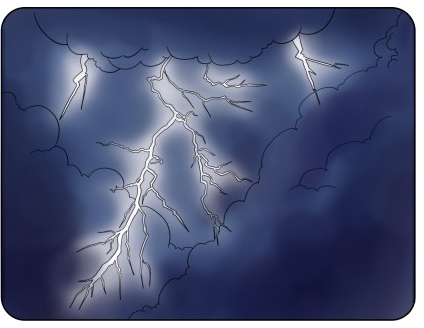 ¬
¬
m
m
c¬m
tia ch¬p
¬m
¬m
1. Lµm quen
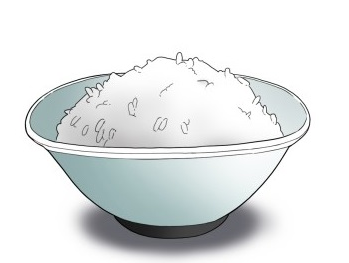 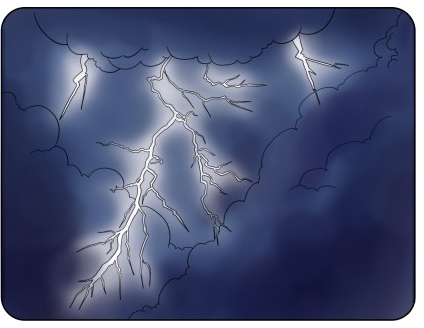 ¬
¬
m
p
c¬m
'
tia ch¬p
¬m
¬p
1. Lµm quen
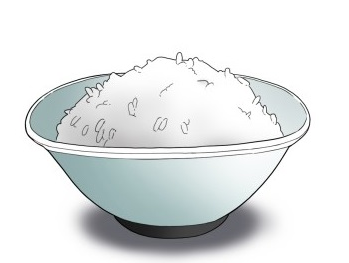 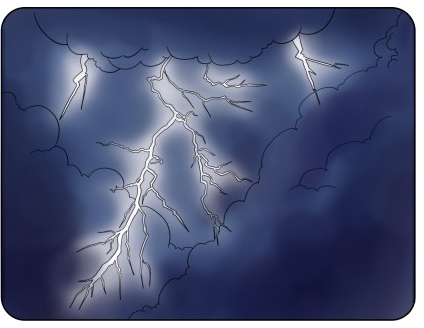 ¬
¬
m
p
c¬m
'
tia ch¬p
¬m
¬p
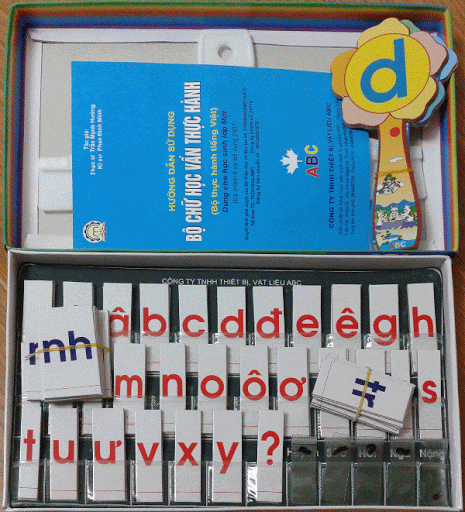 So s¸nh
¬m
m
¬
¬p
p
2. TiÕng nµo cã vÇn ¬m? TiÕng nµo cã vÇn ¬p ?
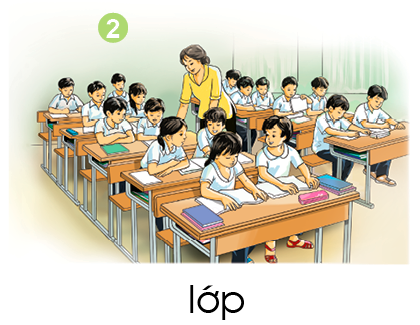 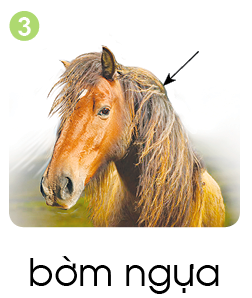 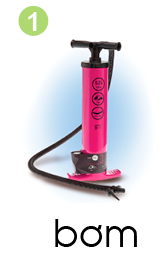 ¬m
¬m
¬p
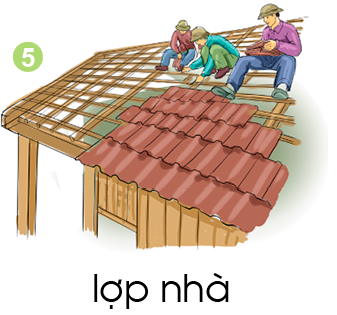 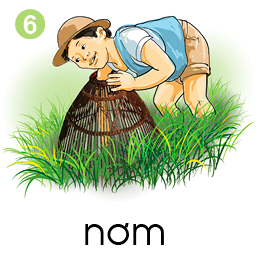 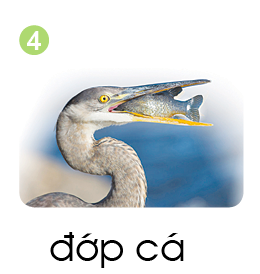 ¬m
¬p
¬p
3. H­íng dÉn viÕt
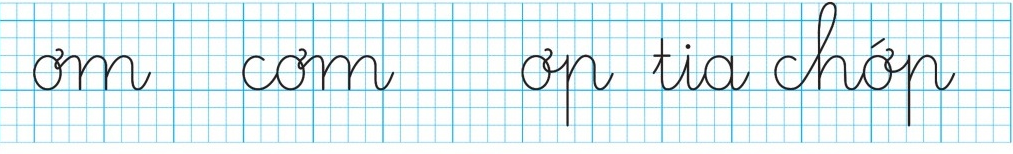 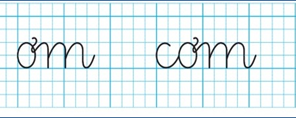 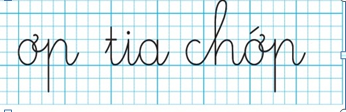 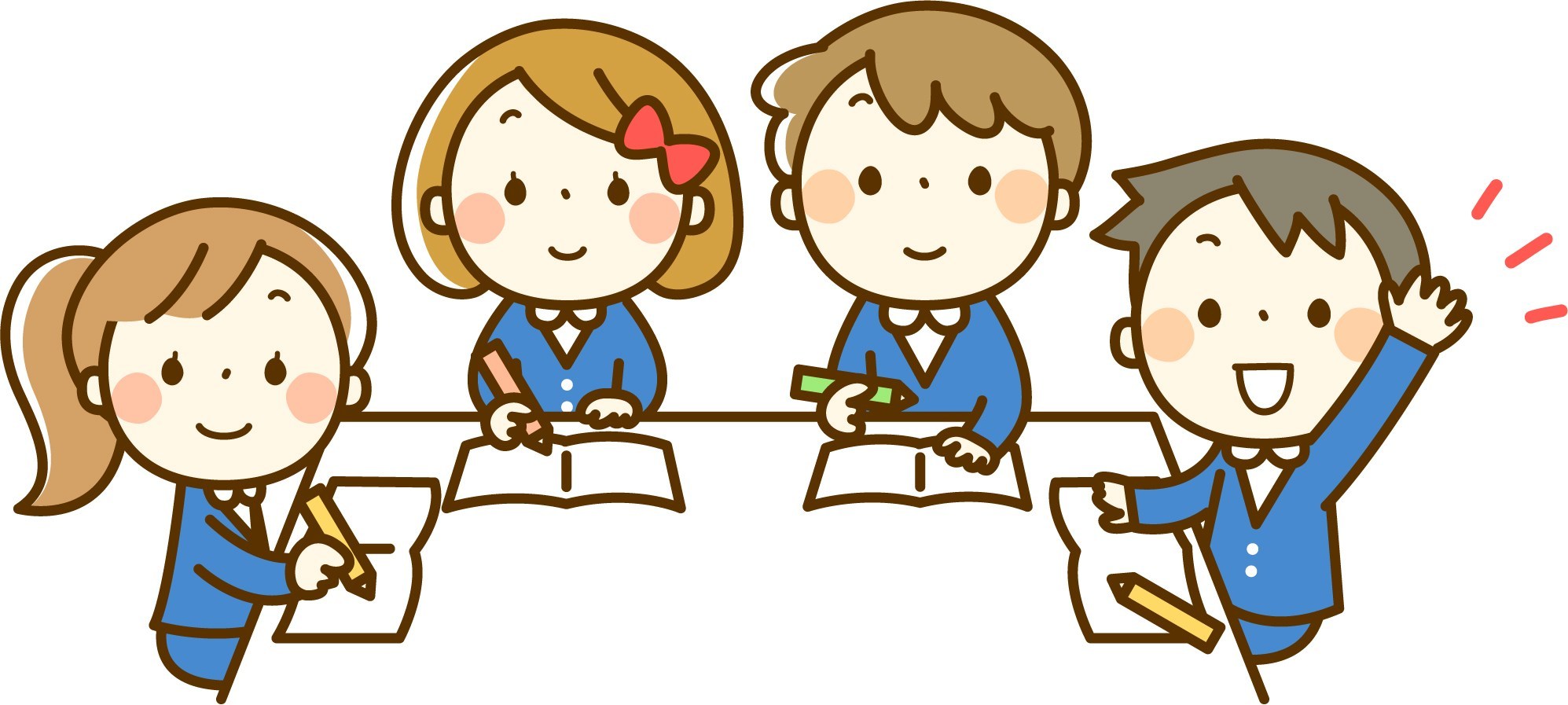 Củng cố
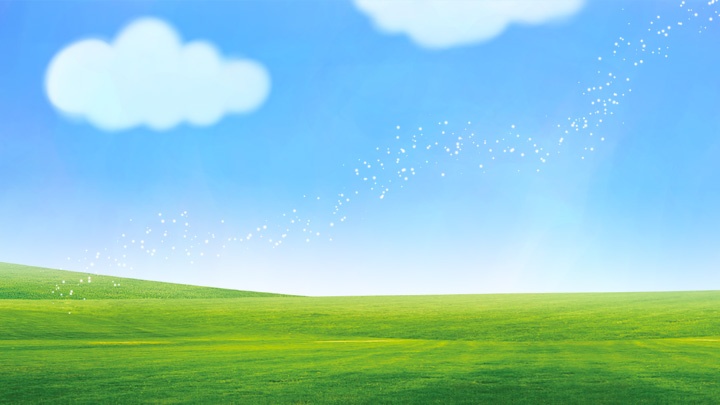 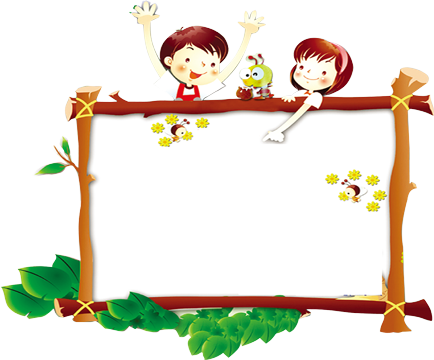 校园
安全
Tiết 2
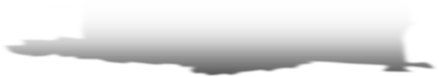 4. TËp ®äc
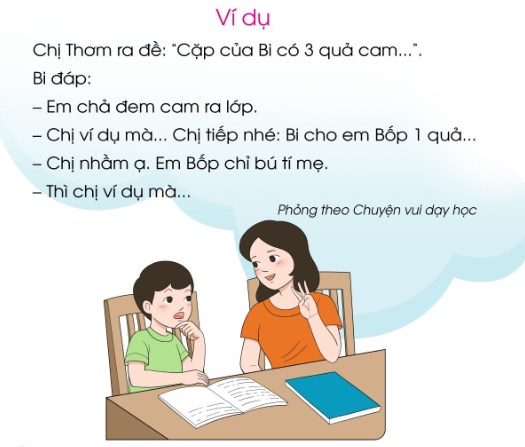 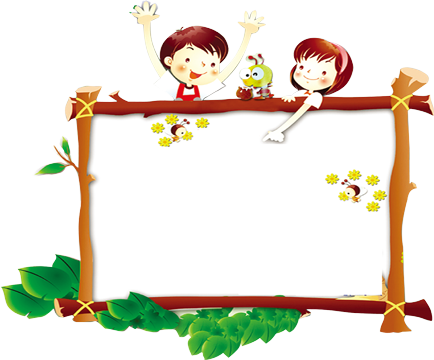 Luyện đọc từ ngữ
ChÞ Th¬m
Cam
ra líp
Bèp
nhÇm
VÝ dô
ChÞ Th¬m ra ®Ò: “CÆp cña Bi Cã 3 qu¶ cam...".
Bi ®¸p: 
- Em ch¶ ®em cam ra líp. 
- ChÞ vÝ dô mµ... ChÞ tiÕp nhÐ: Bi cho em Bèp 1 qu¶... 
- ChÞ nhÇm ¹. Em Bèp chØ bó tÝ mÑ.
- Thì chÞ vÝ dô mµ...
                                  Pháng theo ChuyÖn vui d¹y häc
T×m hiÓu bµi
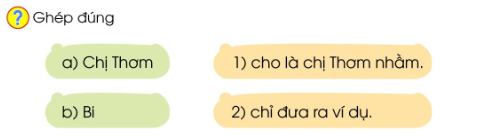 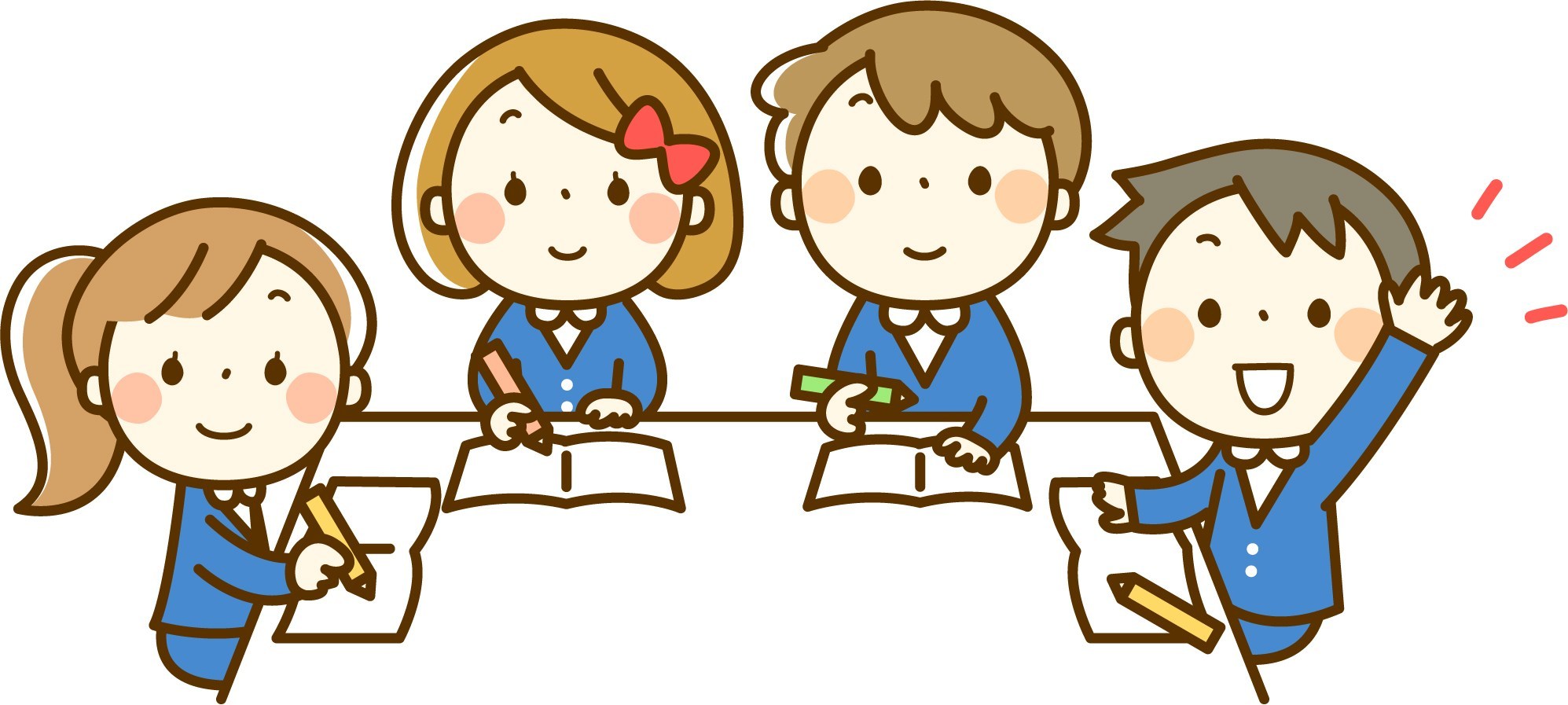 Củng cố
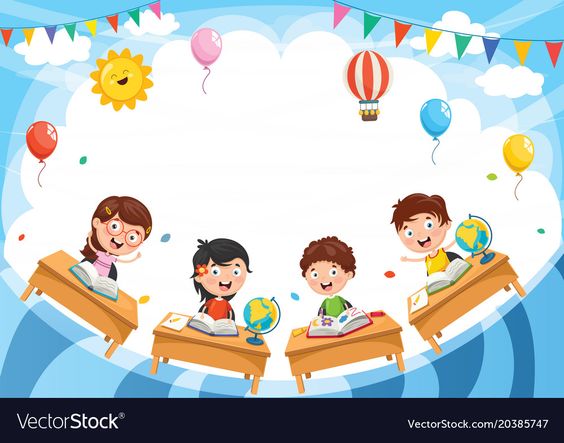 Dặn dò
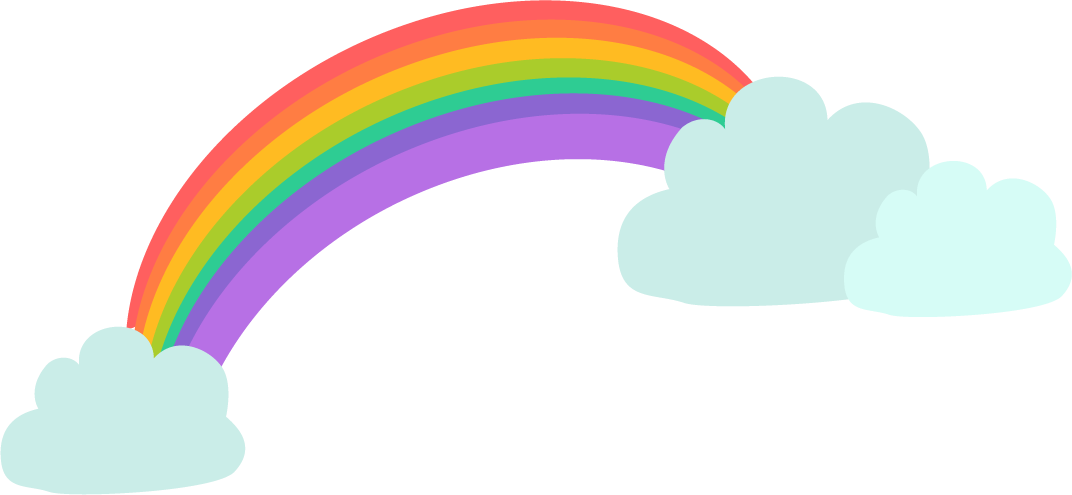 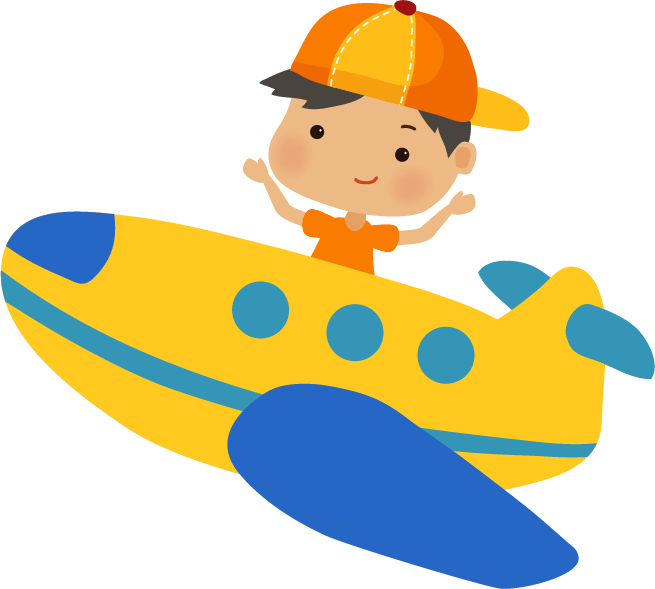 Tạm biệt và 
hẹn gặp lại!
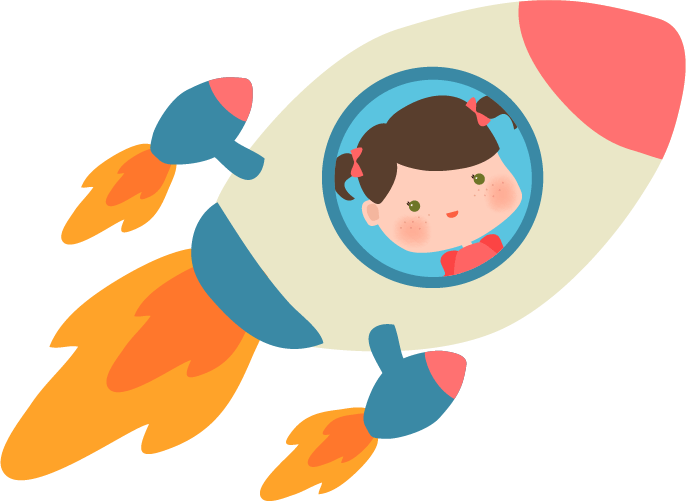 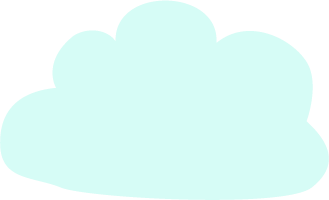 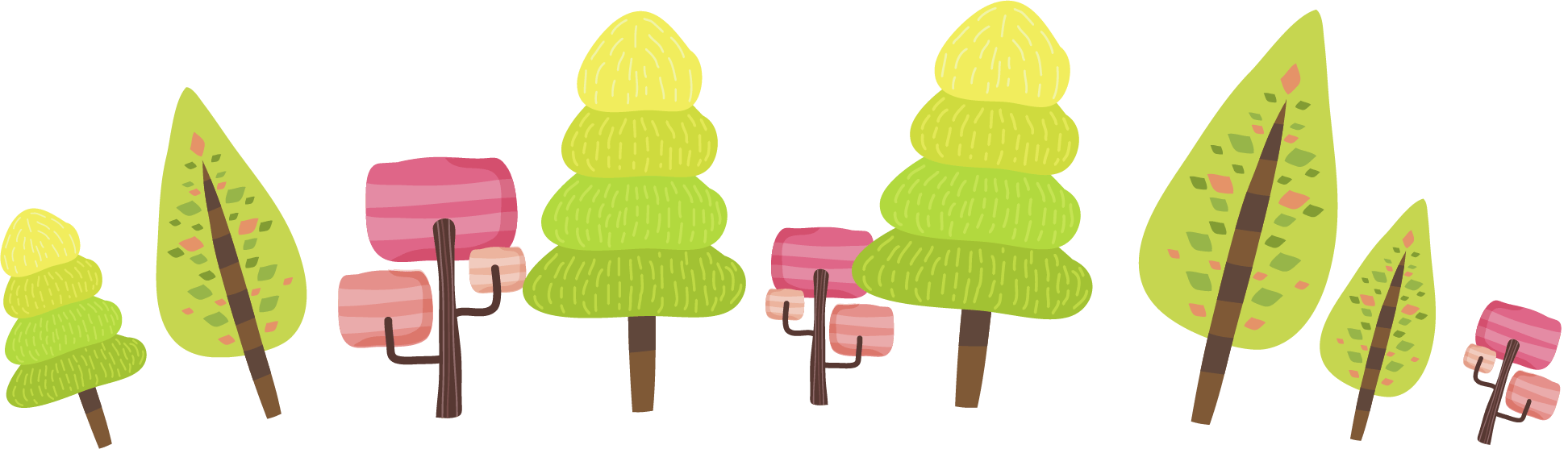 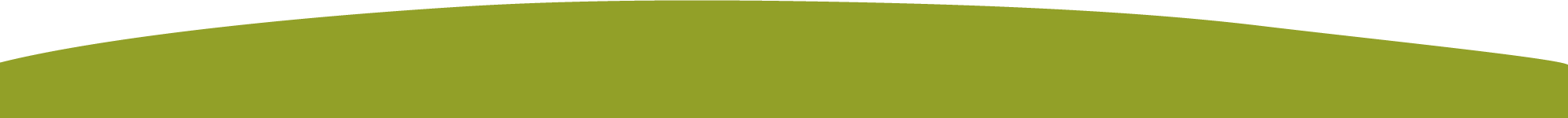